Cornish Pasty Recipe Card
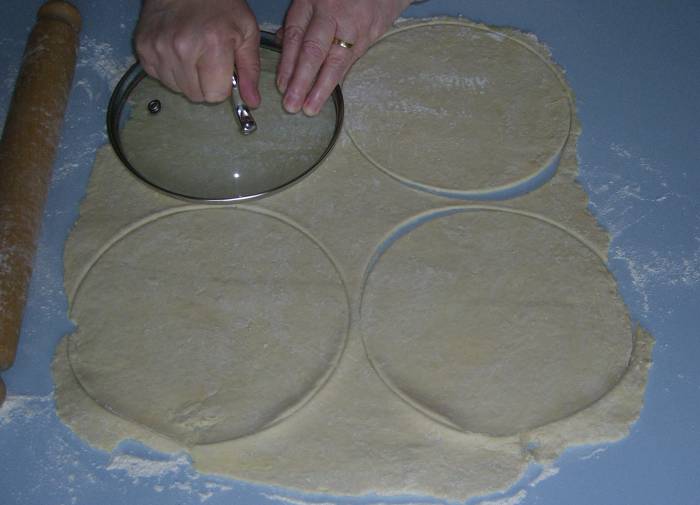 Ingredients Required 
Pastry 
140g Plain flour 
70g butter 
4 tbsp. cold water 

Filling: 
60g potato 
60g swede 
60g onion 
100g beef stew cuts 
1 egg 1 tbsp. plain flour
Method
For the pastry: sieve the flour into a large mixing bowl and cut the butter up into cubes- rub the flour and butter together to create fine breadcrumbs. Add 2 tbsp. of cold water and using a palette knife combine to create a dough (add more water if required) leave to chill in fridge whilst making the filling.  
For the filling: heat up a saucepan and add a small amount of oil. Prepare the vegetables into small cubes on a green chopping board. 
Cut up the meat into small cubes. Add all the veg and meat to the saucepan and season with pepper. Cook for 5 minutes. 
When juices start to seep add the tbsp. of flour into the saucepan and cook for a further 5 minutes. Turn off the heat. 
Take the pastry out of the fridge and roll out on a floured work top into a circle about 0.5cm thick. Get a small saucer, place on the dough and cut around to create a circle shape. 
Pour approximately 1 to 2 teaspoons of the filling covering less than half the circle. Fold the other half of the circle over and press the joined edges with a fork. You should now have half a moon shape. Prick the pasties with a fork (2 to 3 times) to allow the steam to release.  Flute the edges with fingers and thumb or using a rounded spoon handle. Coat with a beaten egg using a pastry brush 
Place in a pre-heated oven (180 C / Gas 4) for about 20 to 30 minutes
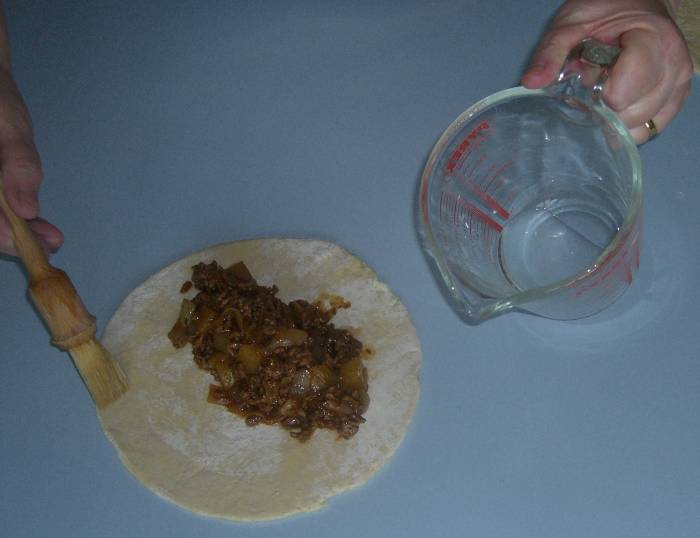 Equipment 
Mixing bowl 
Saucepan (deep) 
Chopping board (1 green/1 red)  
Chopping knife 
Fork 
Palette knife 
Baking tray 
Pastry brush 
Jug/small bowl
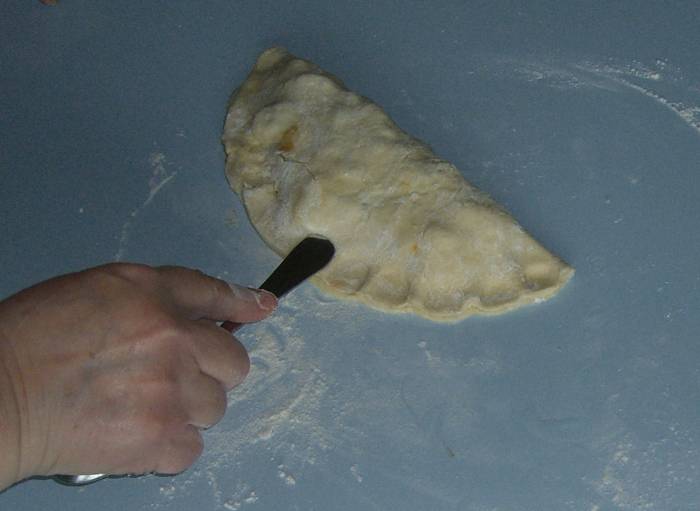